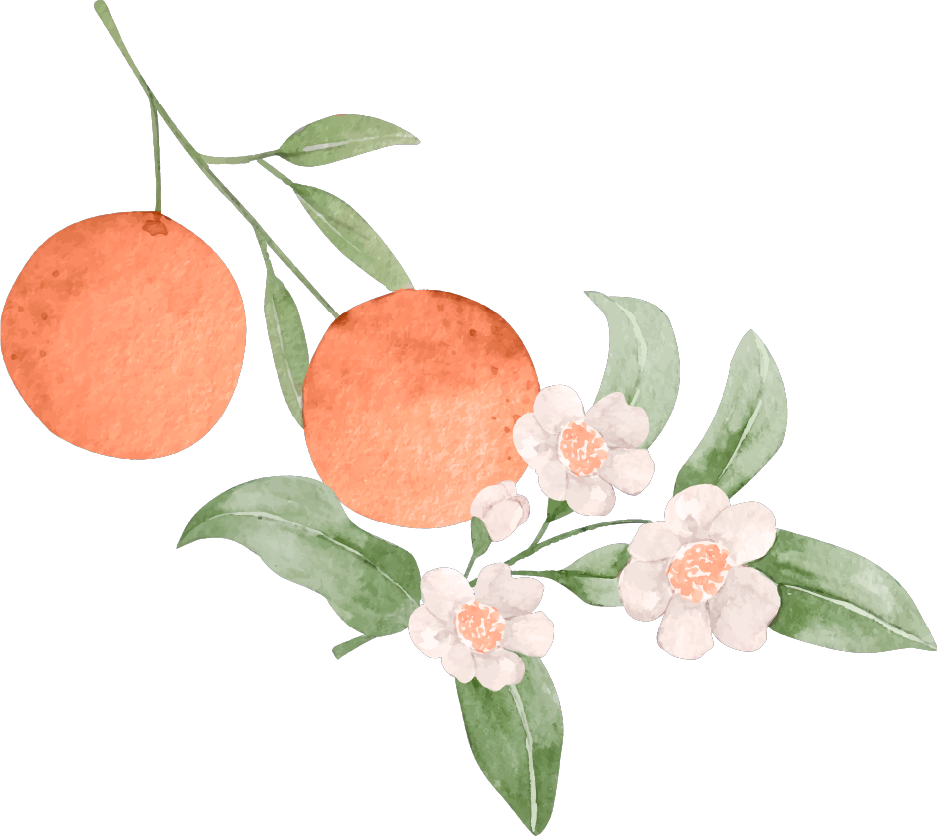 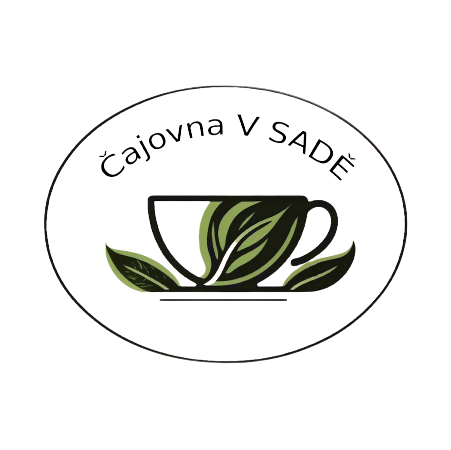 Čajovna V SADĚ
… čaj s úsměvem a v sedě
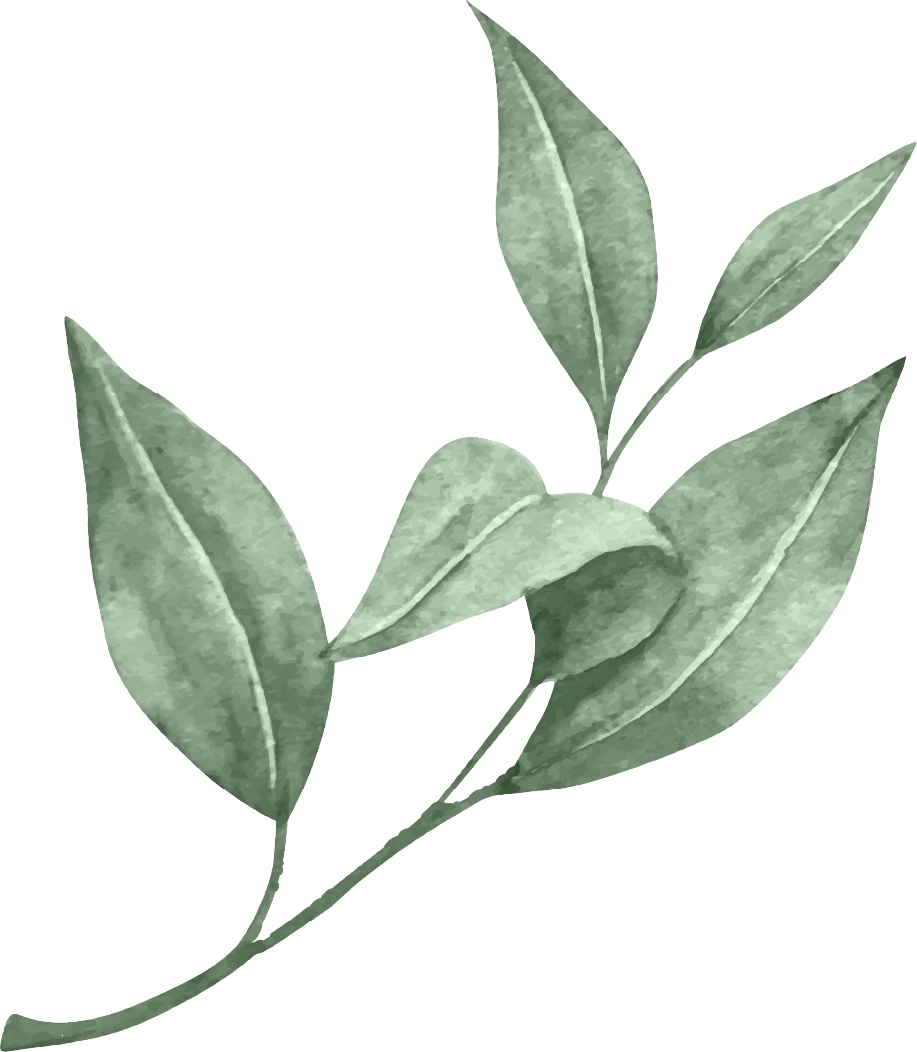 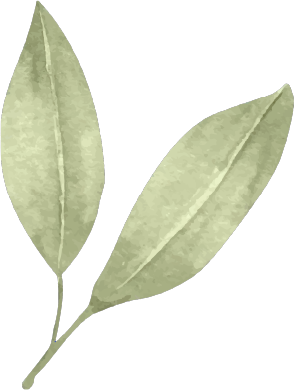 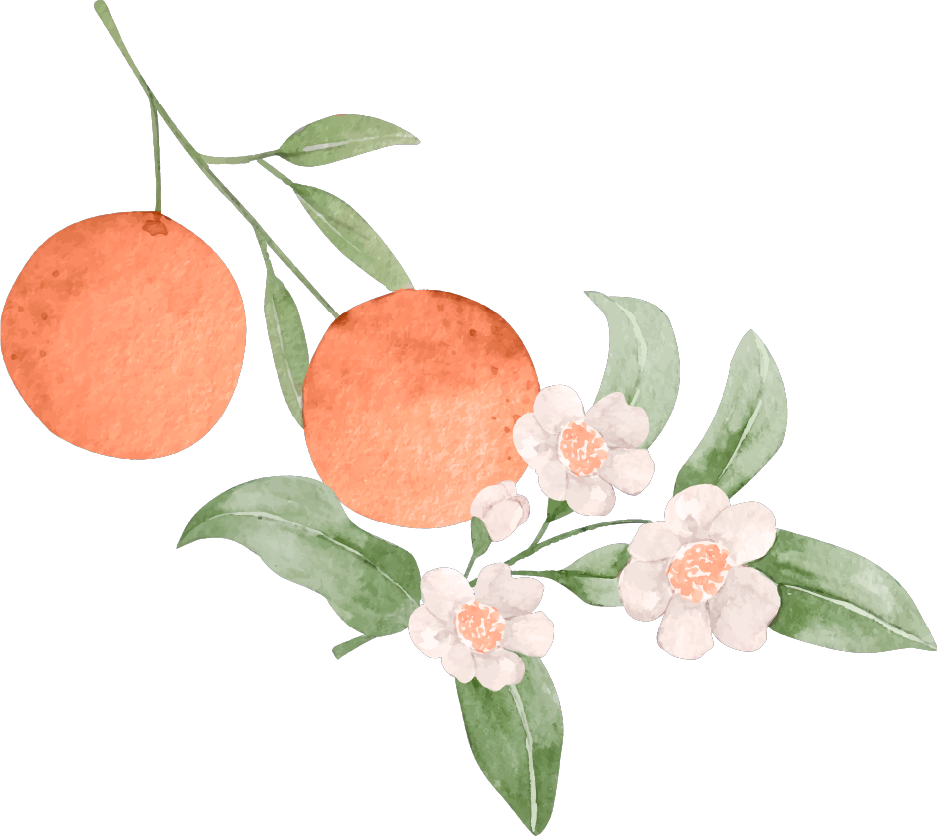 Prodej a výroba čajů a čajových výrobků
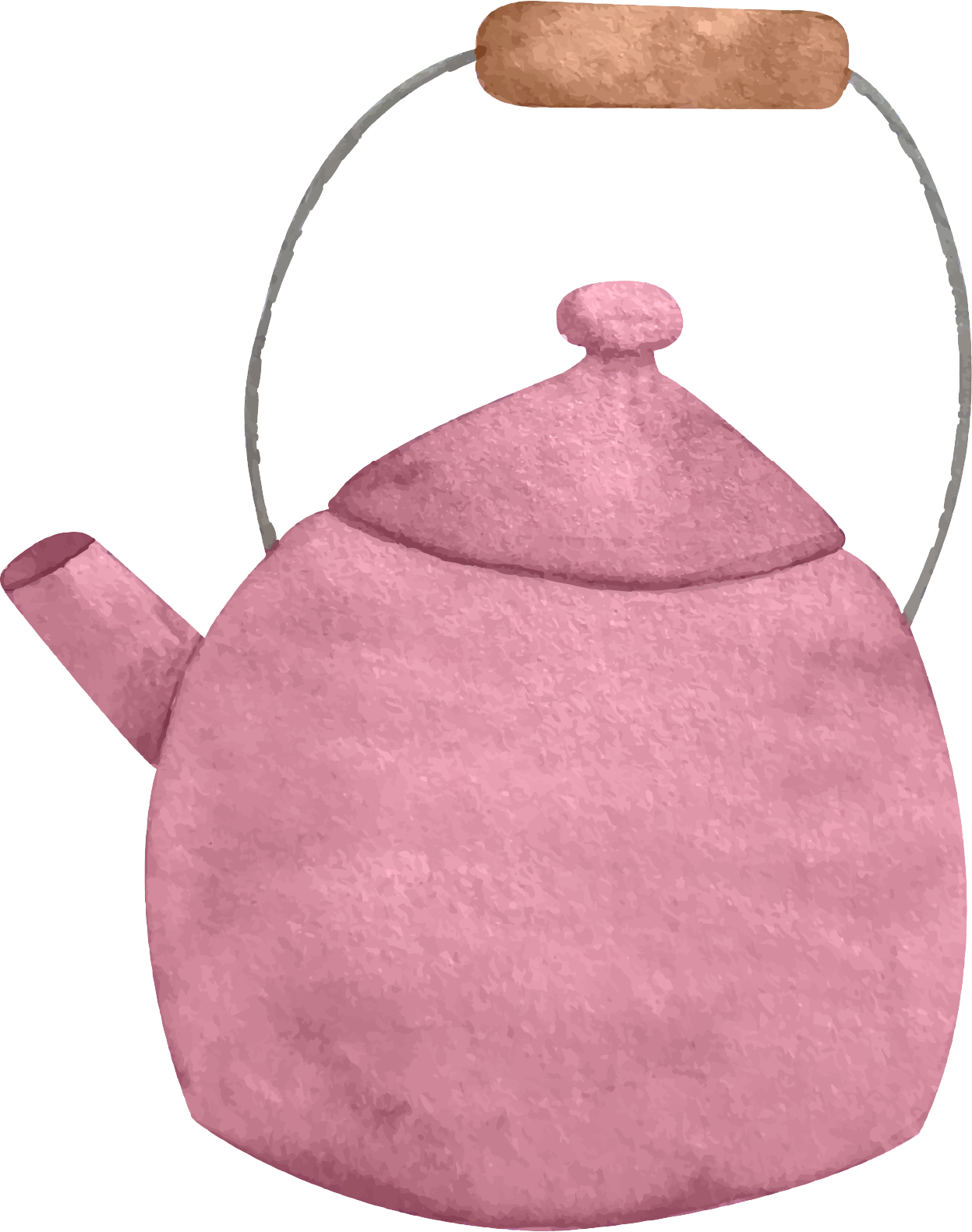 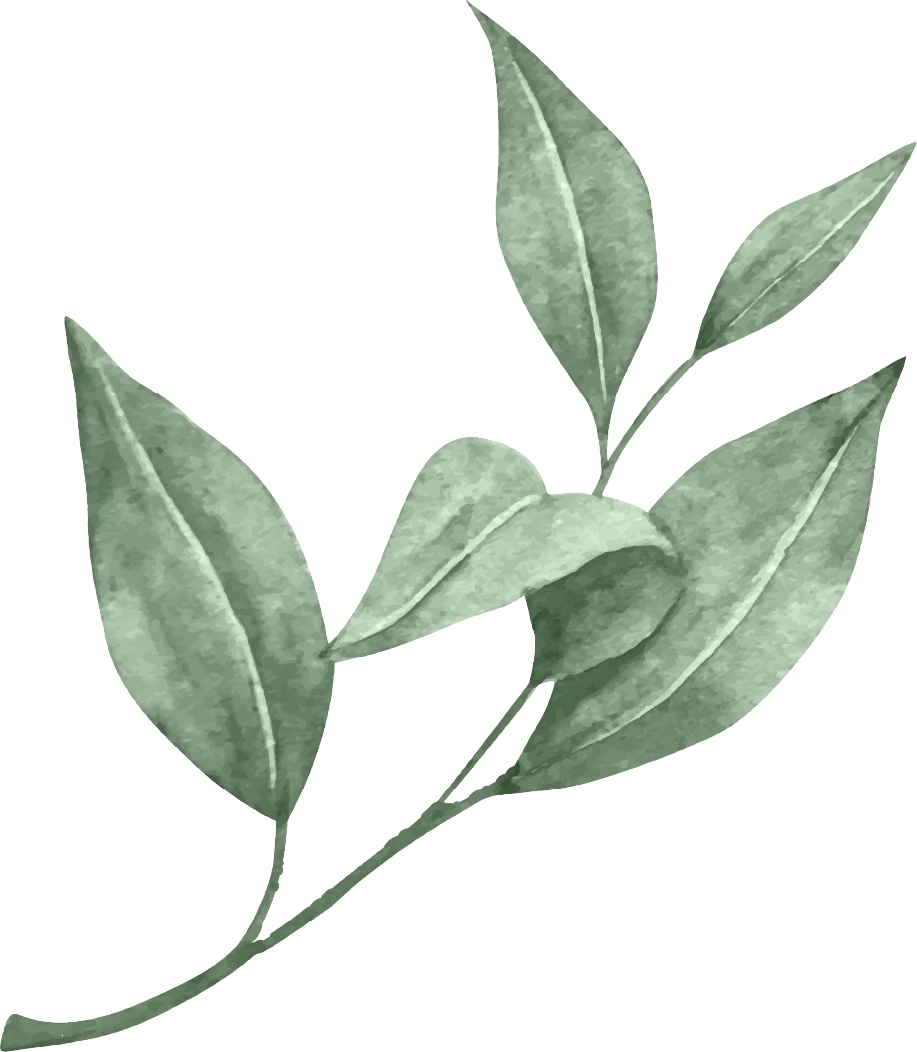 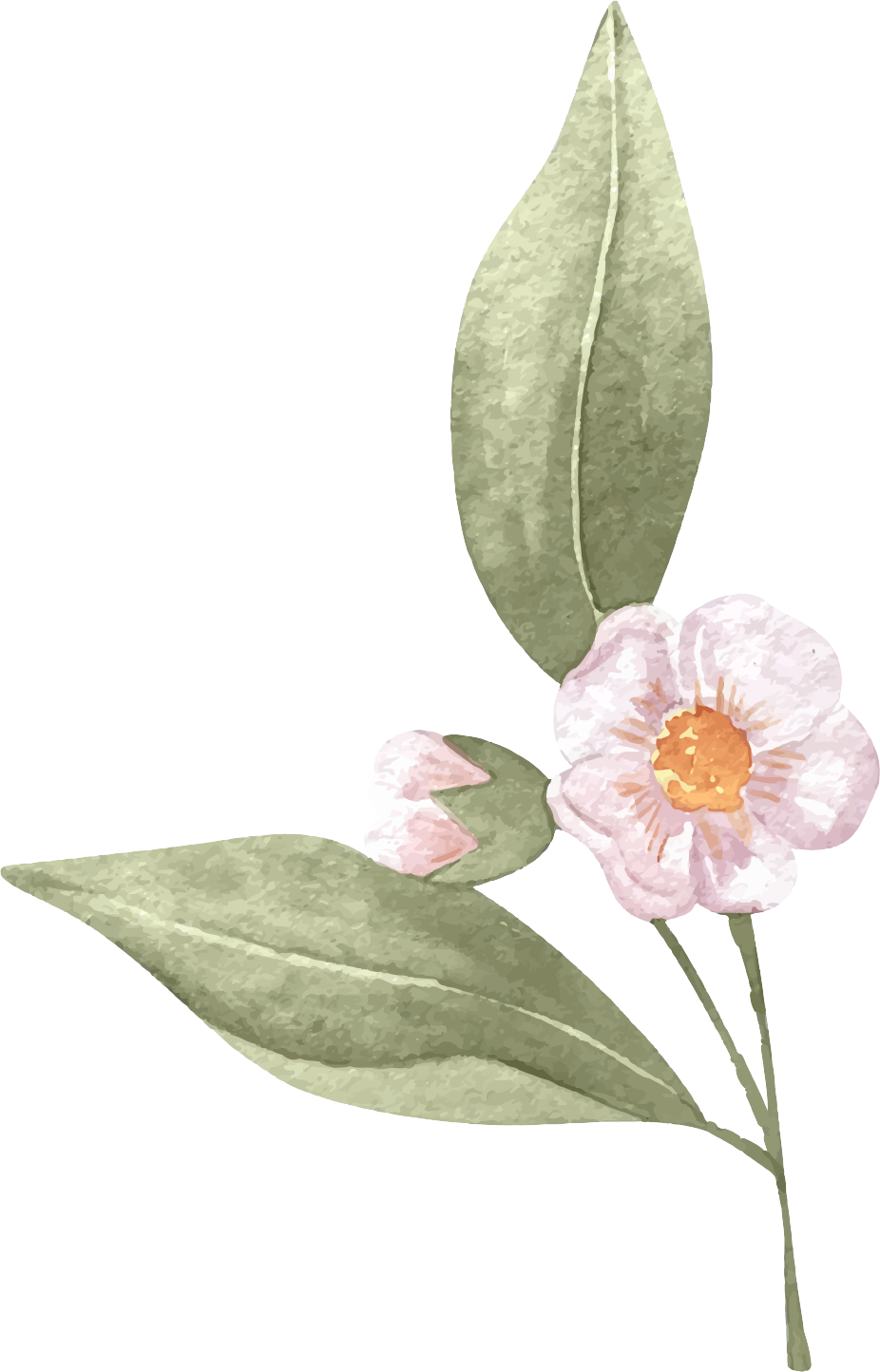 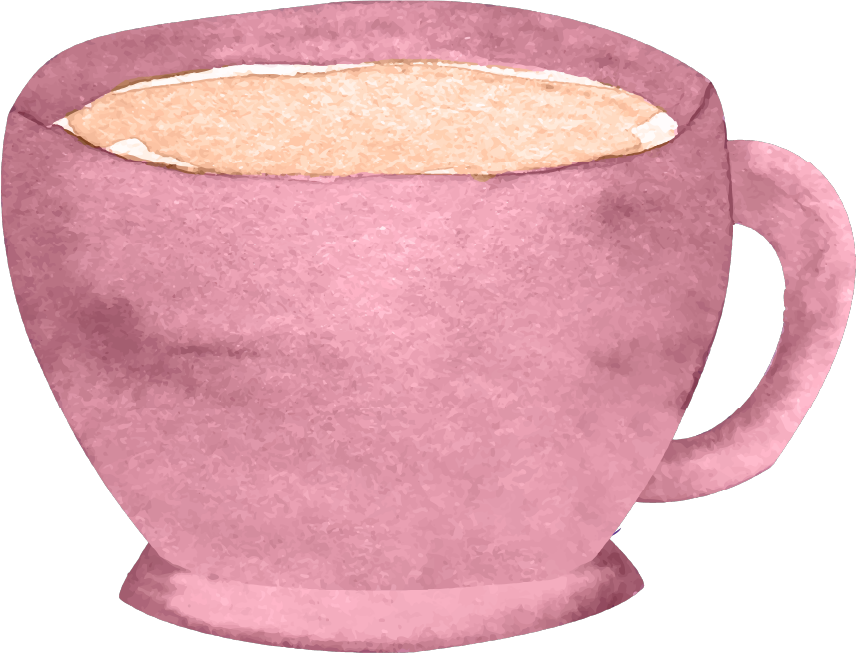 Prvotřídní bio kvalita
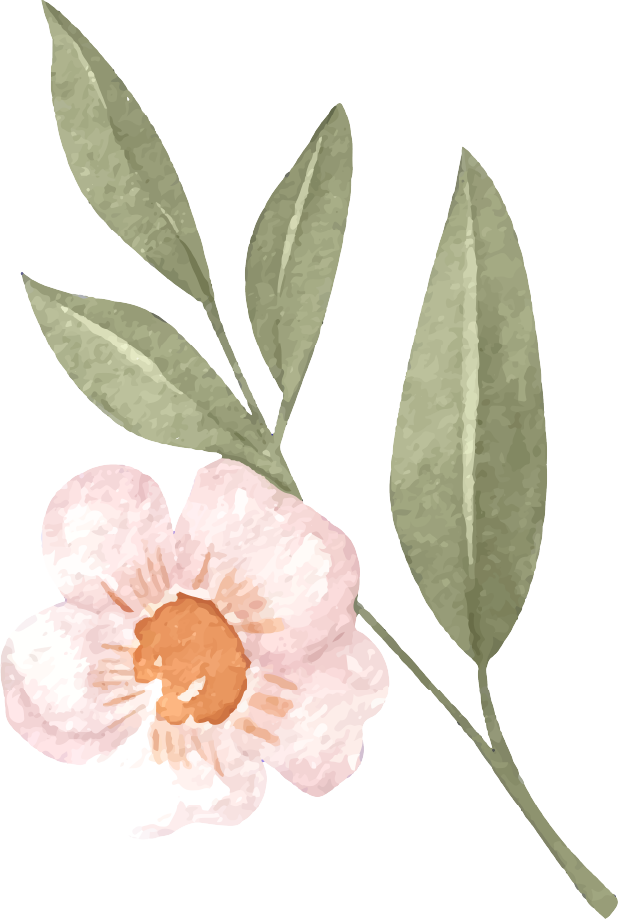 Vize budoucnosti
Říjen 2022
Zahájení činnosti
Duben 2023
Rozšíření stálé nabídky
Leden 2024
Otevření první kamenné pobočky
Prosinec 2022
Uvedení e-shopu 
do provozu
Září 2023
Rozšíření společnosti 
o nové zaměstnance
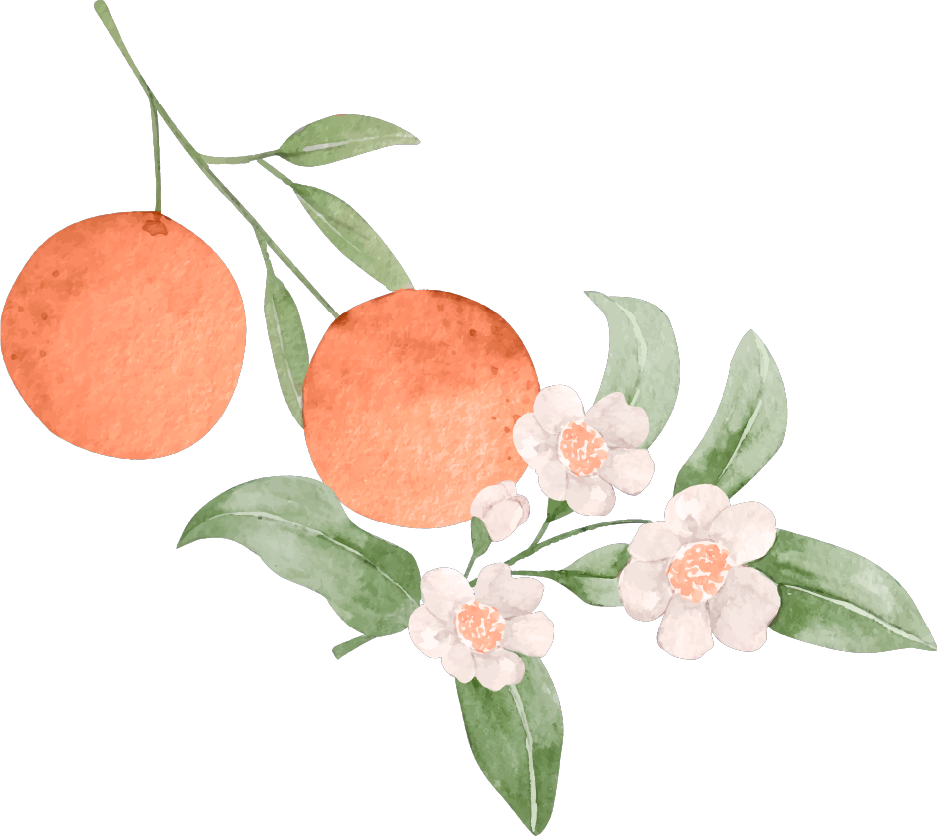 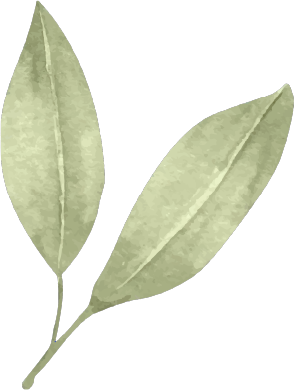 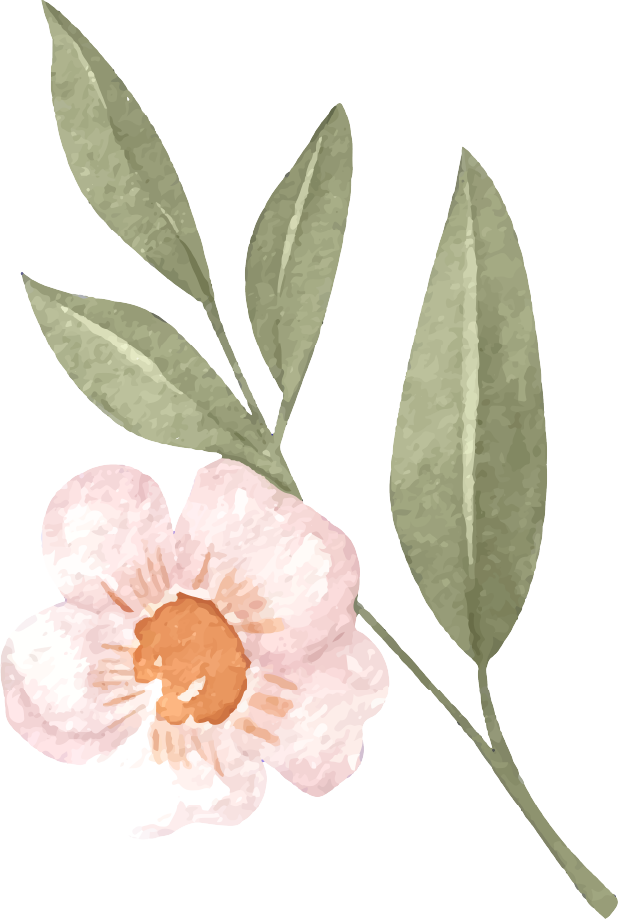 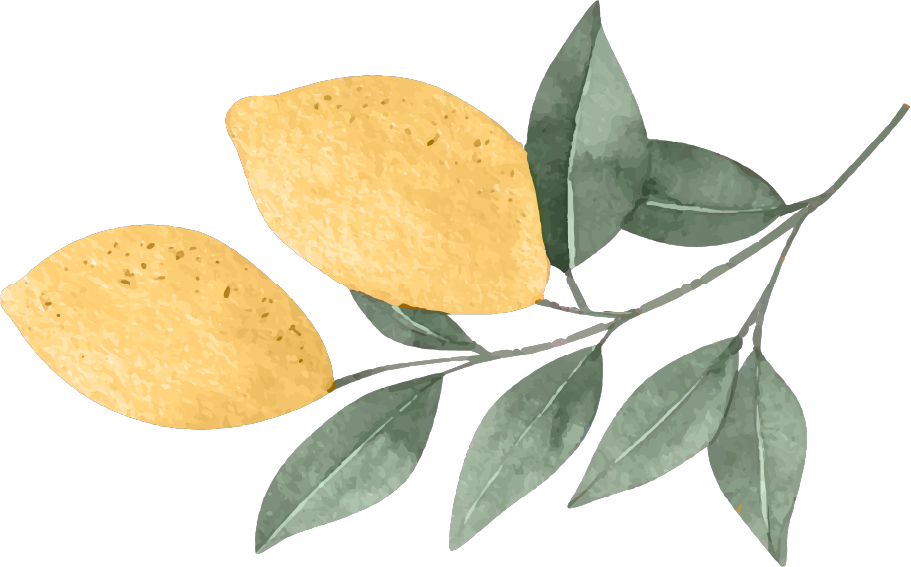 Distribuce
Indie
Čína
Indie
Oblast Nilgiri
Provincie Yunnan
Čína
Ekvádor
Srí Lanka
Ekvádor
Provincie Kanda
Provincie Manabí
Srí Lanka
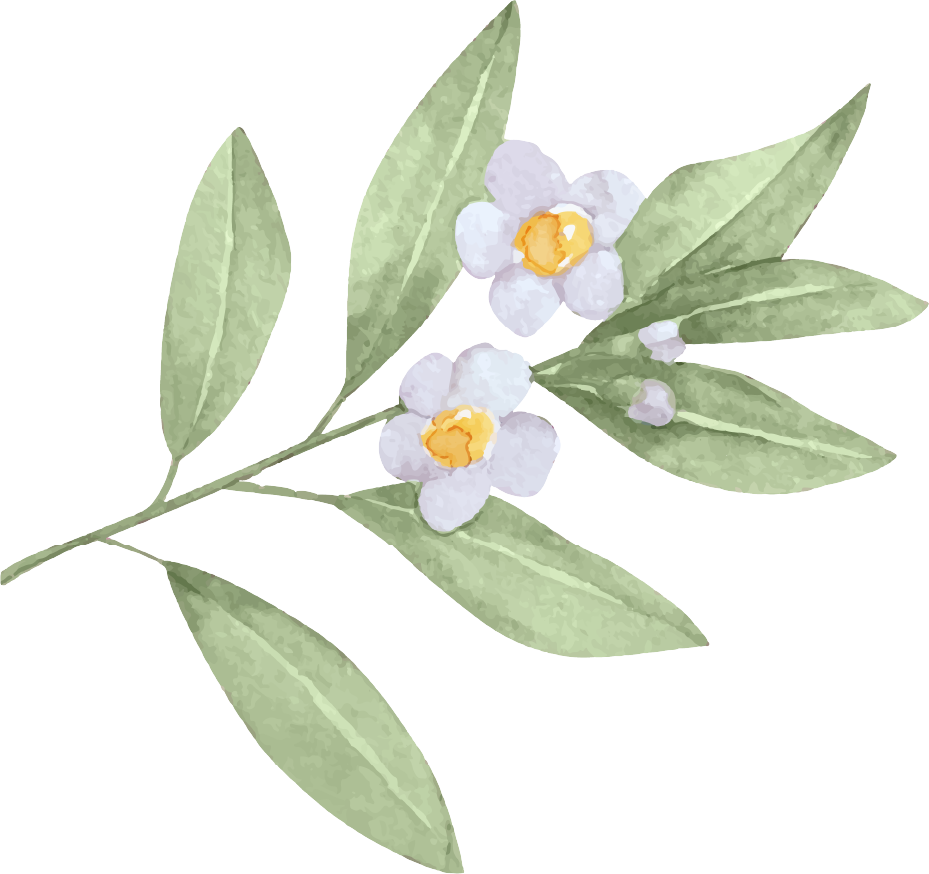 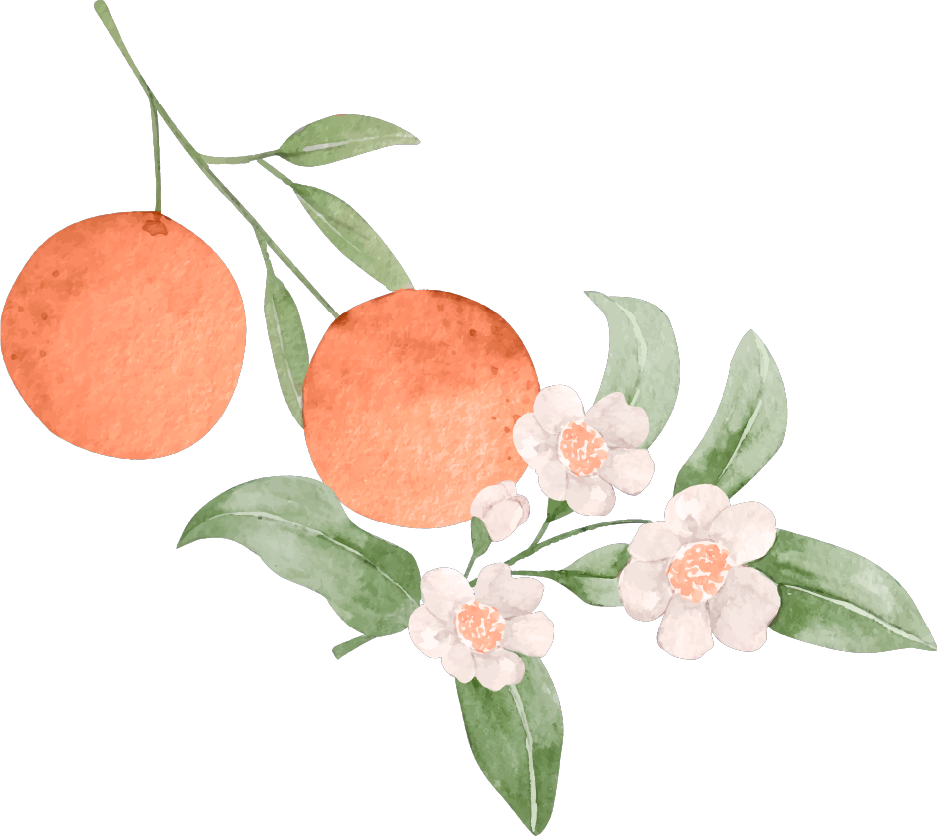 Základní sortiment
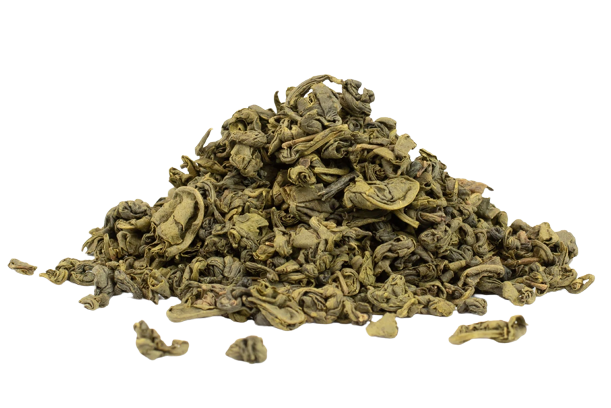 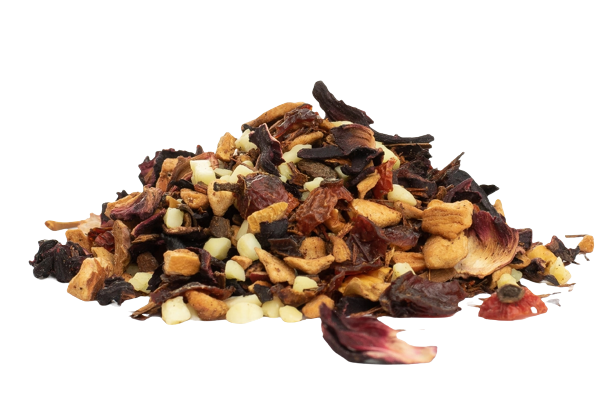 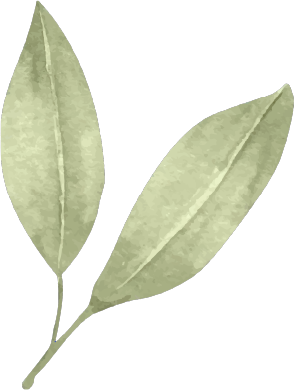 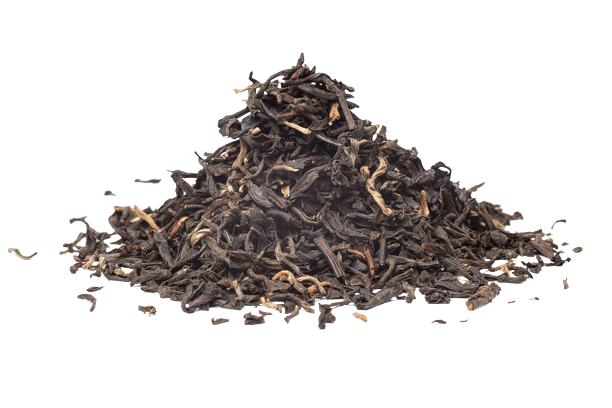 Černé čaje
Zelené čaje
Ovocné čaje
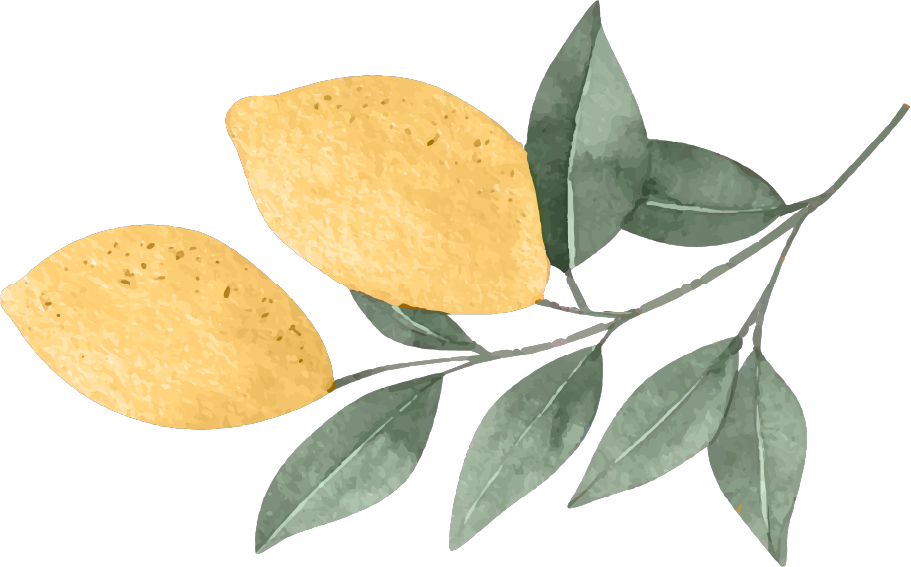 Exkluzivní sortiment
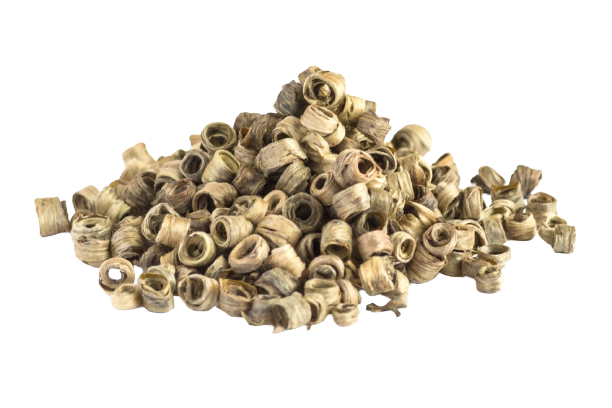 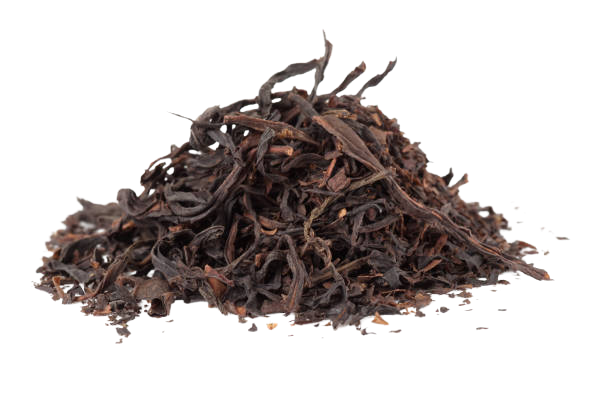 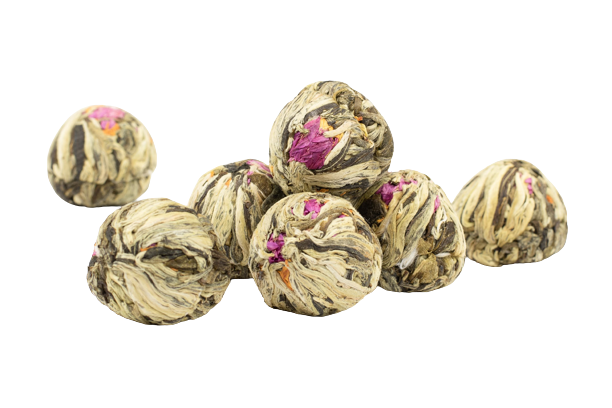 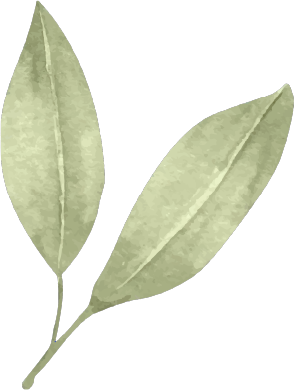 Kvetoucí čaje
Bílé čaje
Oolong čaje
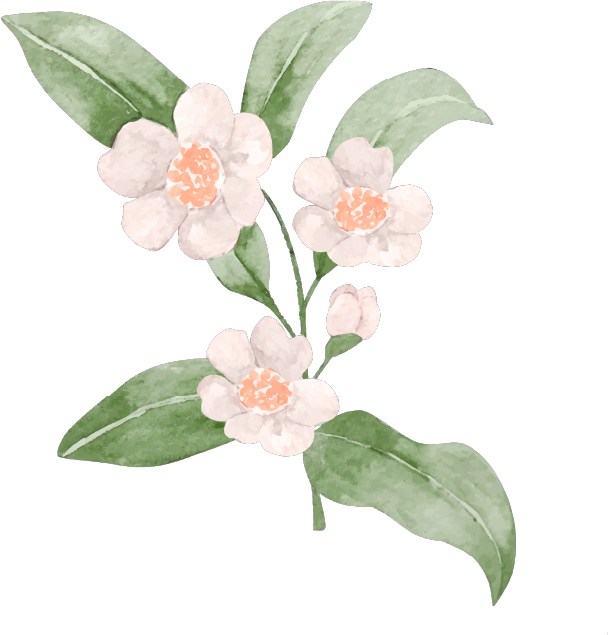 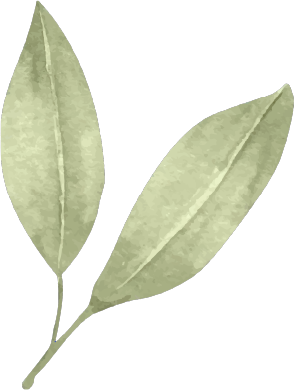 Nový sortiment      podzim 2023
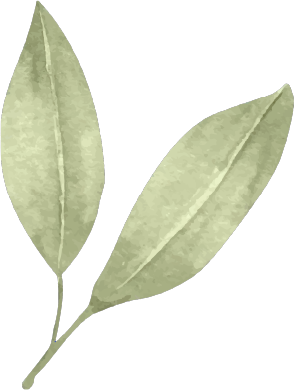 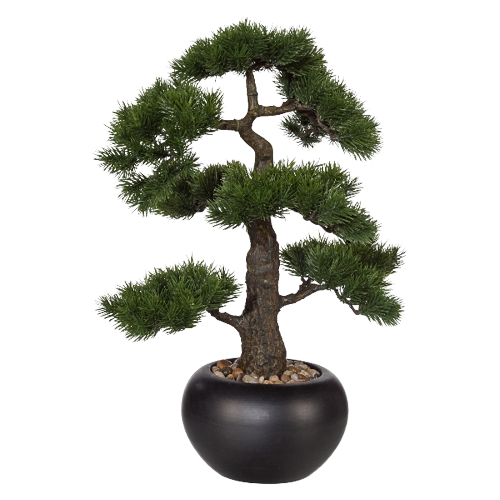 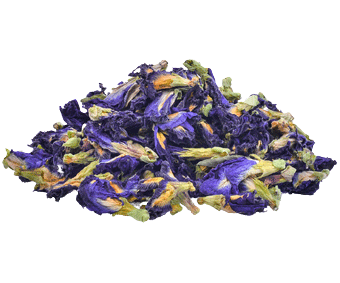 Modrý čaj
Bonsaje -
 Čajovníky -
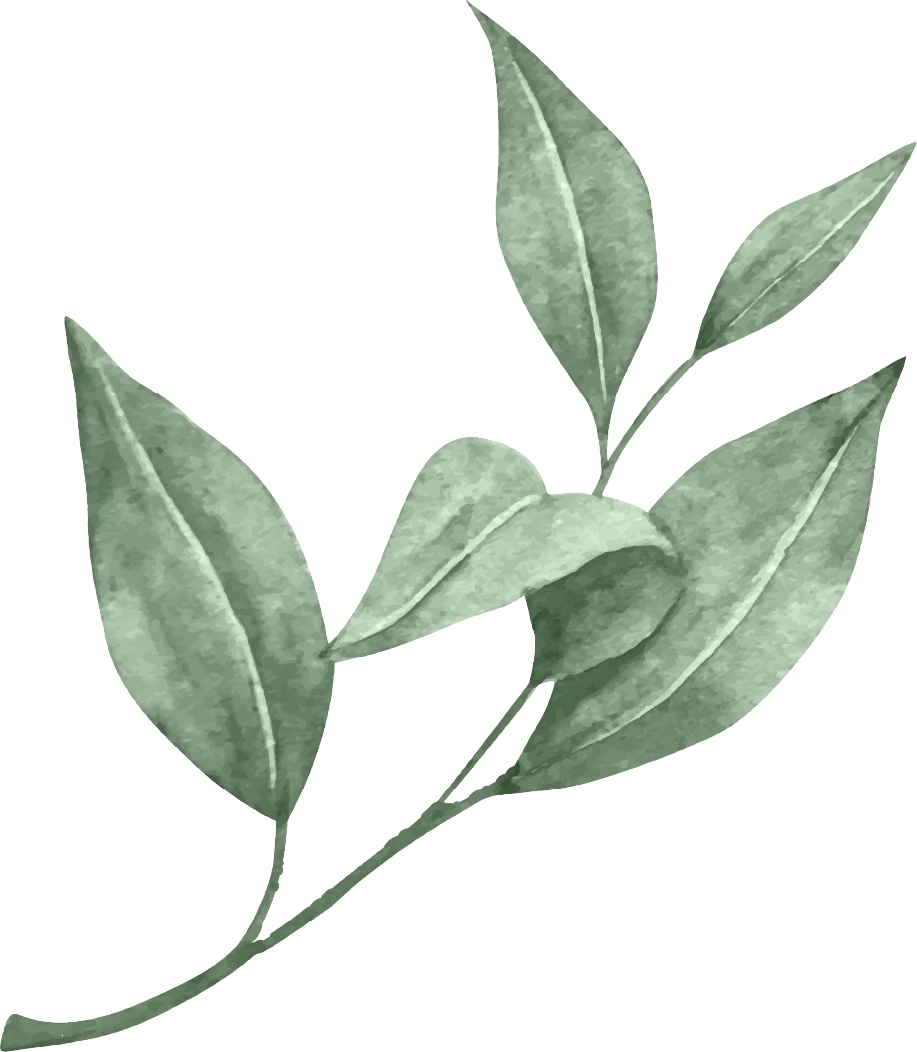 MUP čaj
Okrasné rostliny
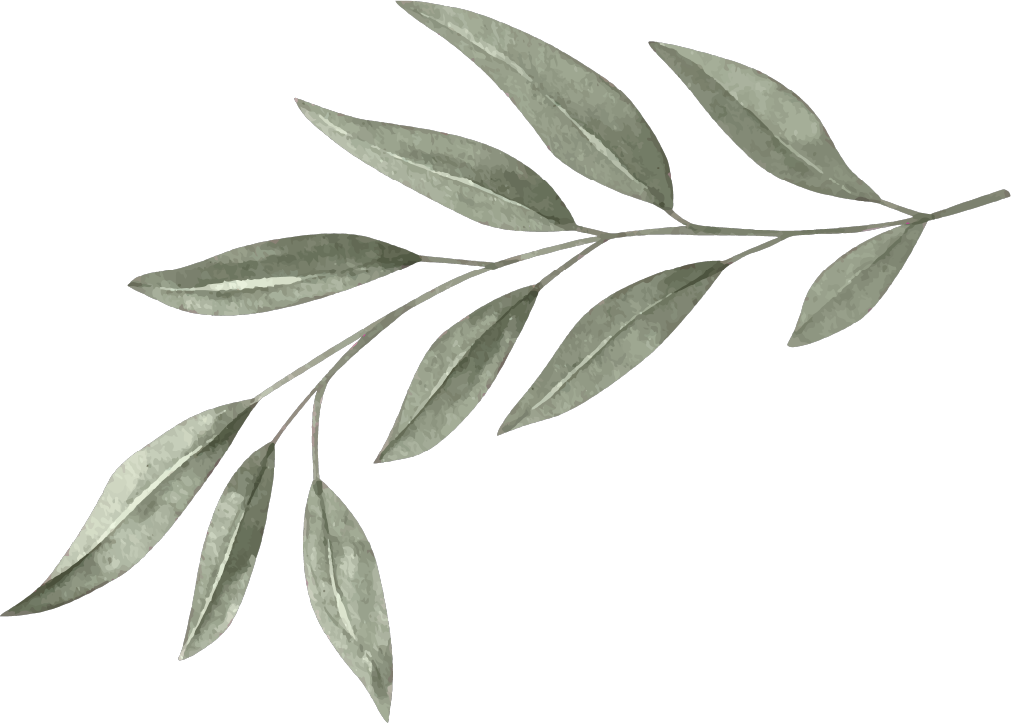 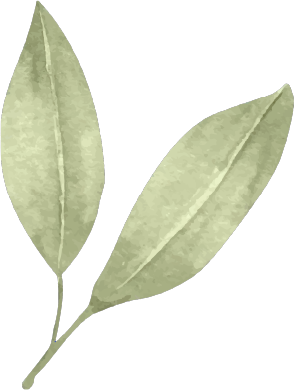 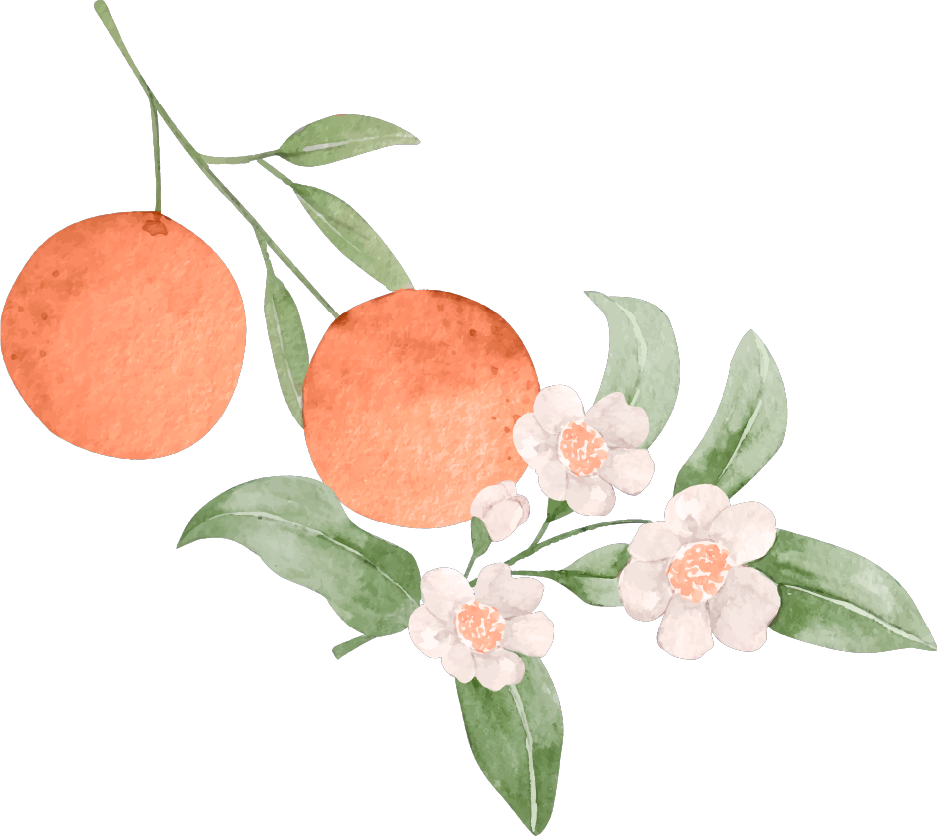 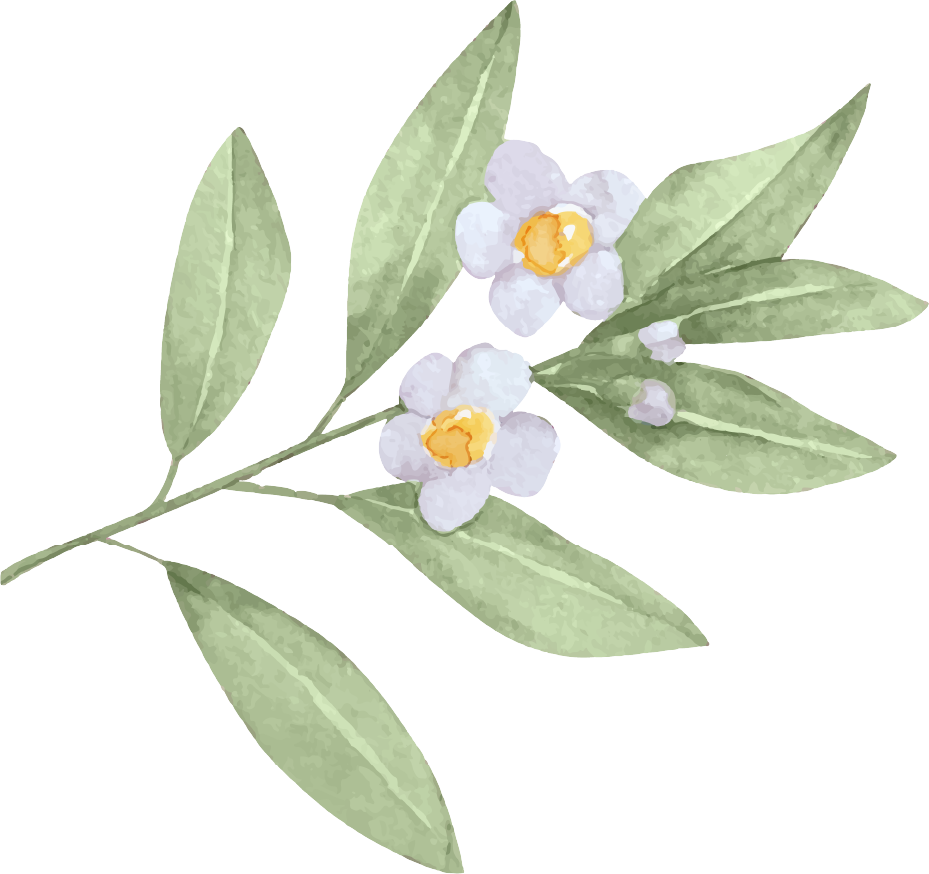 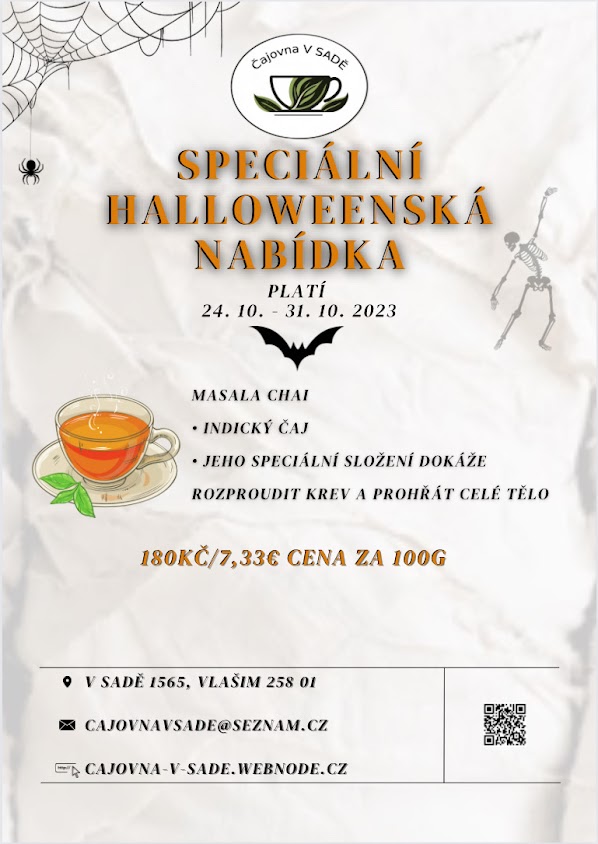 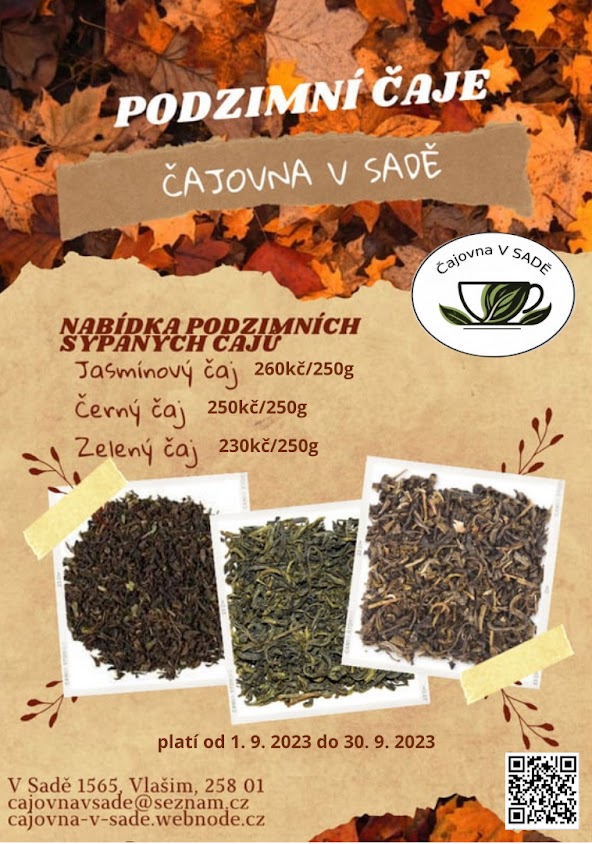 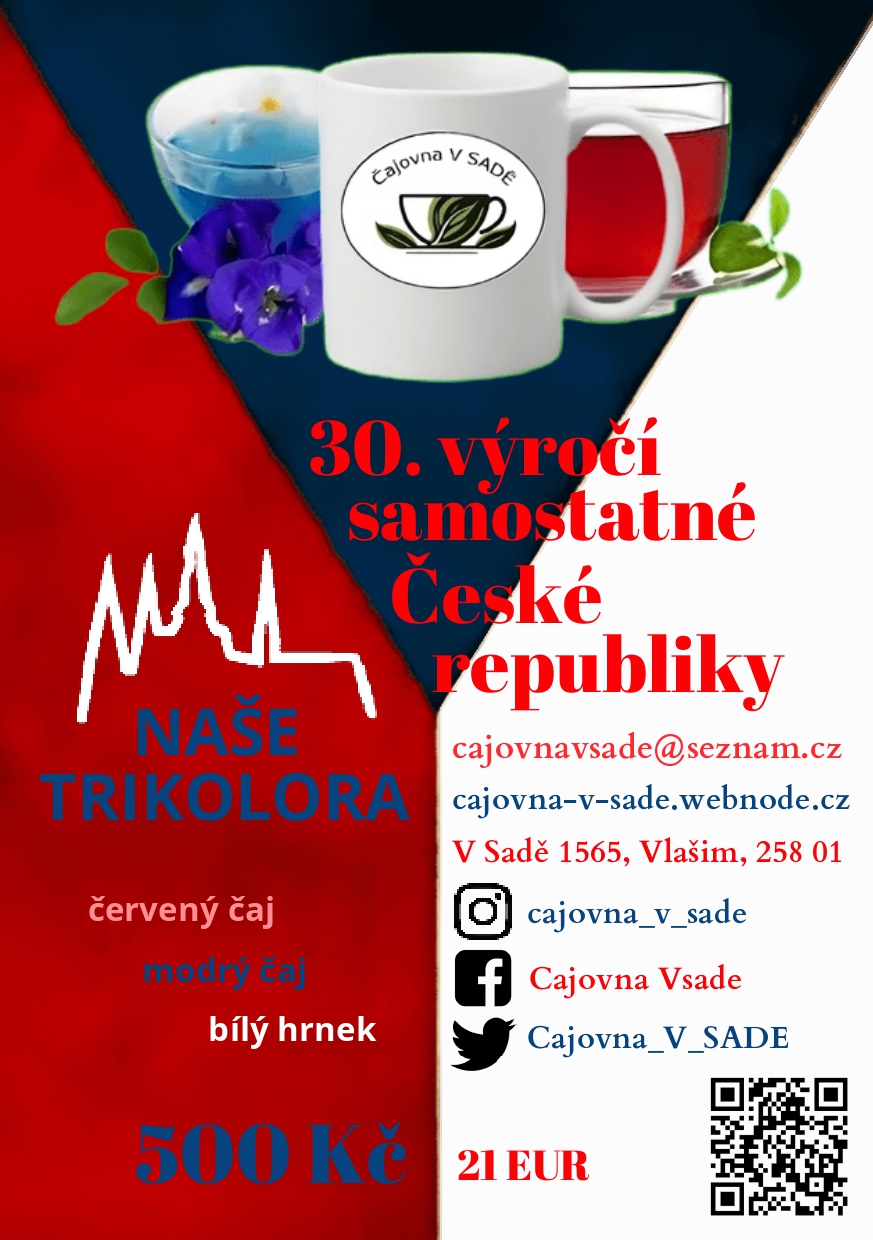 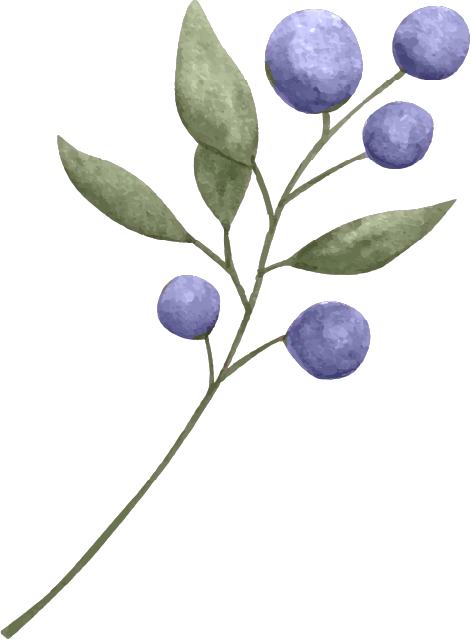 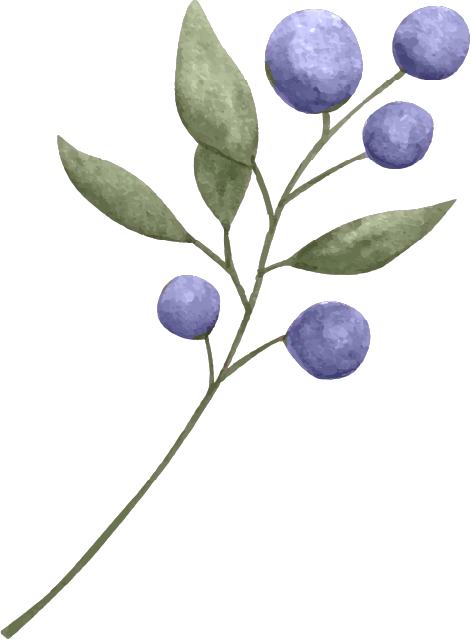 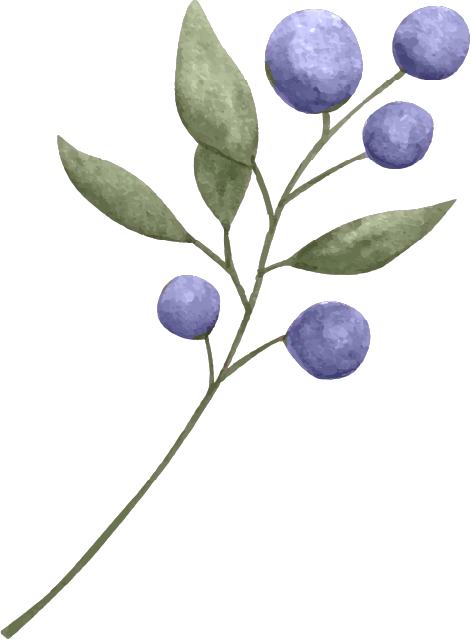 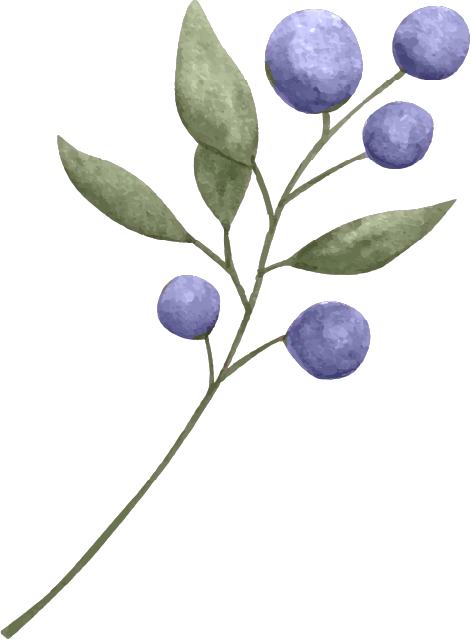 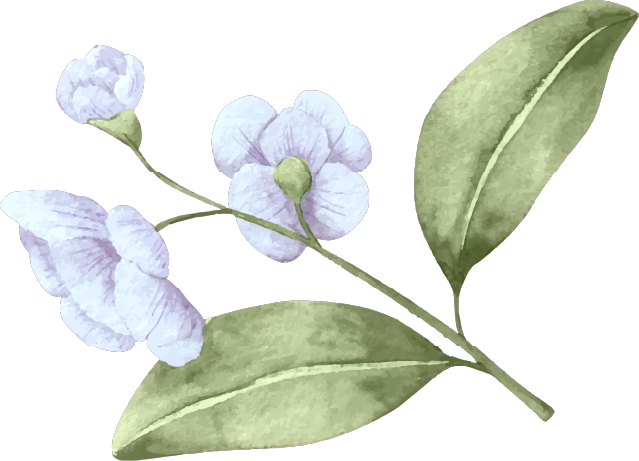 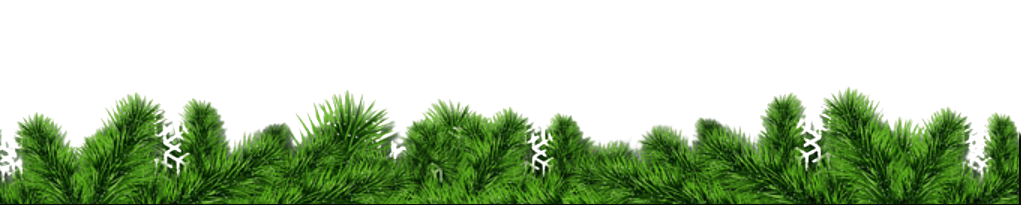 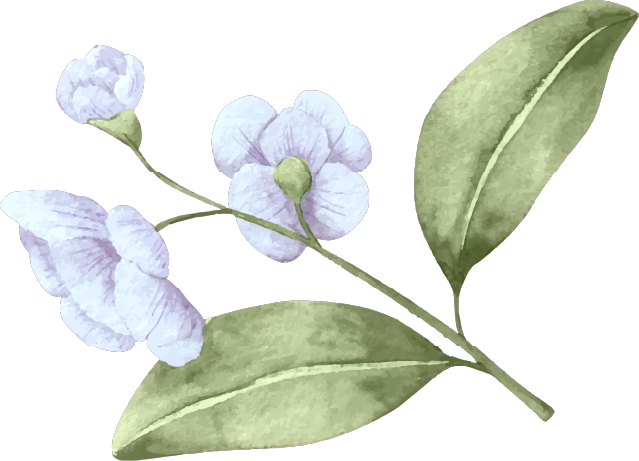 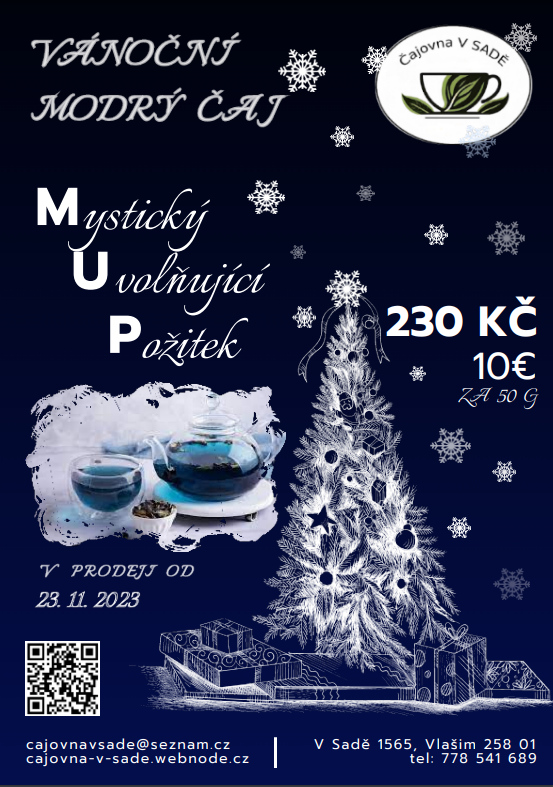 SPECIÁLNÍ 
VÁNOČNÍ 
NABÍDKA
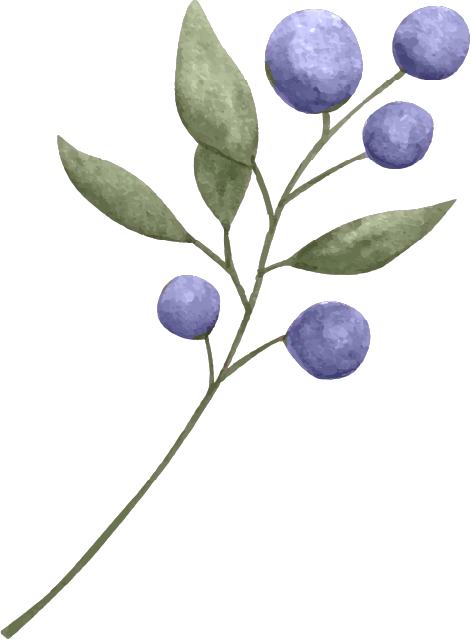 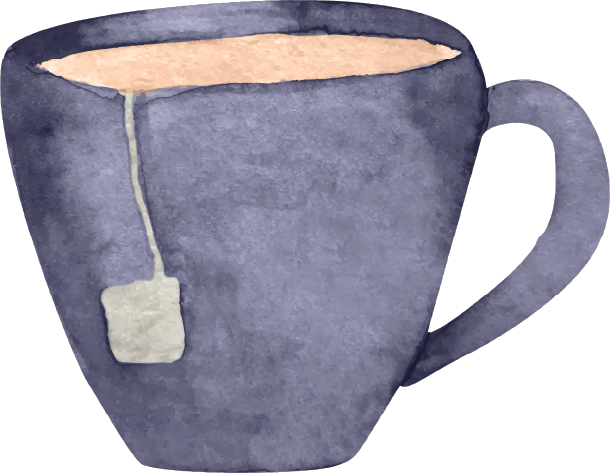 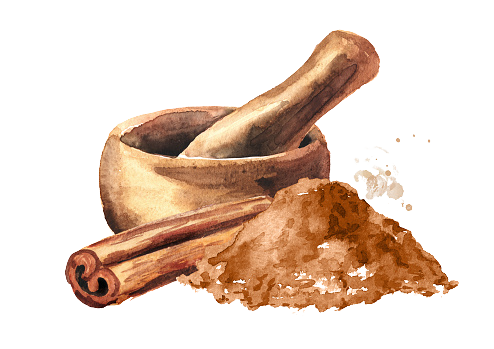 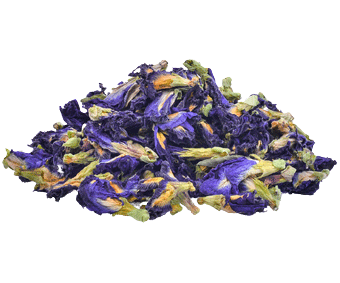 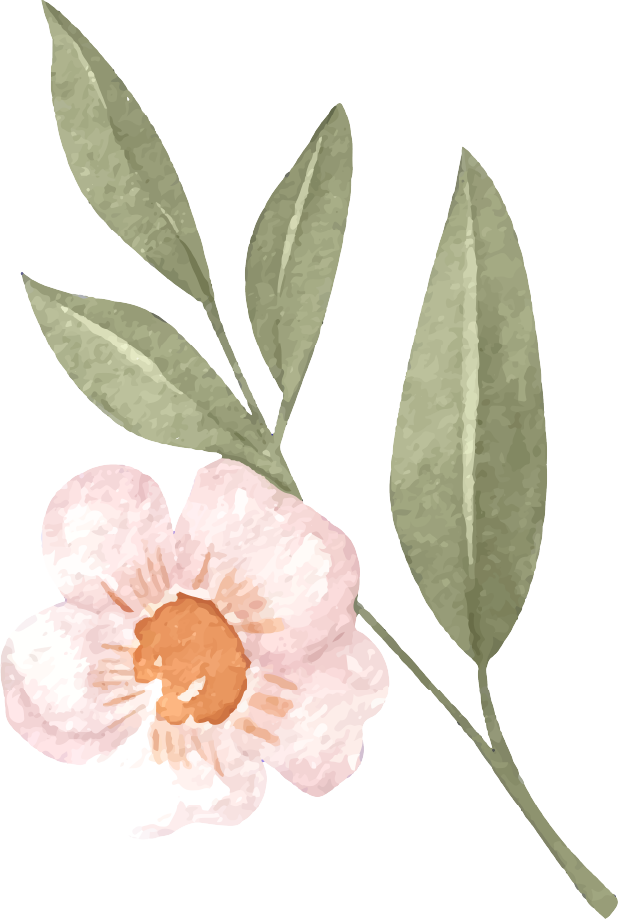 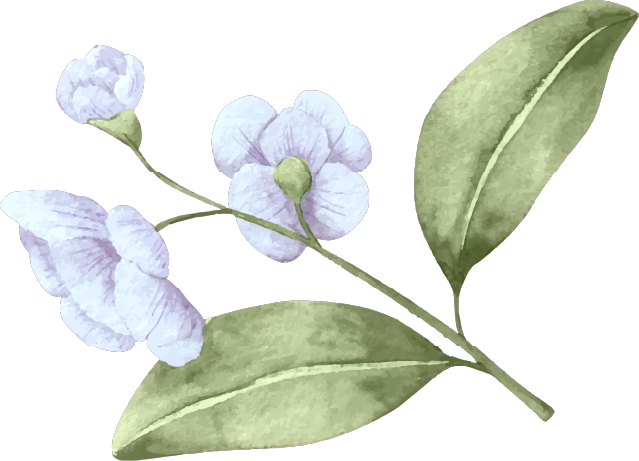 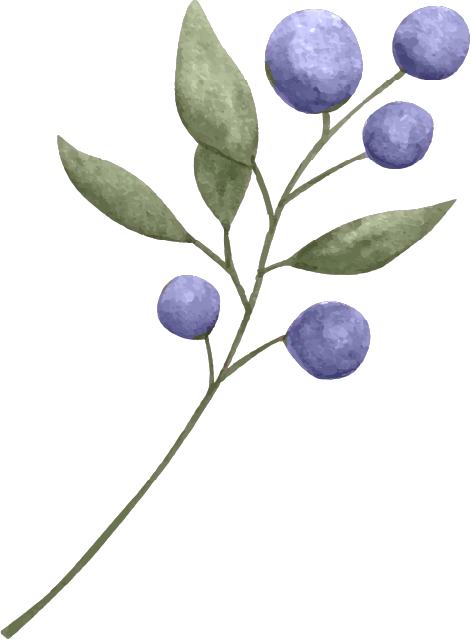 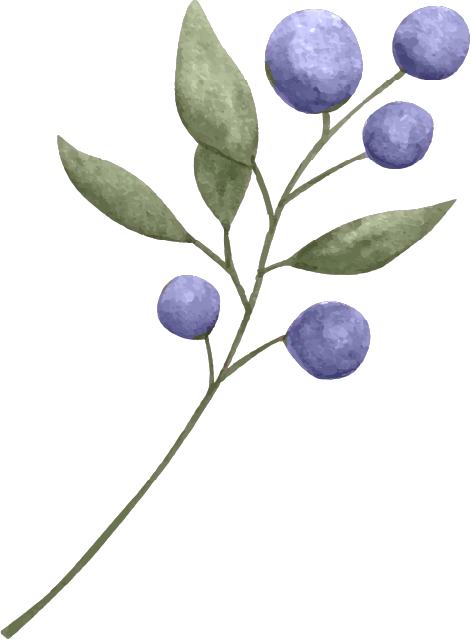 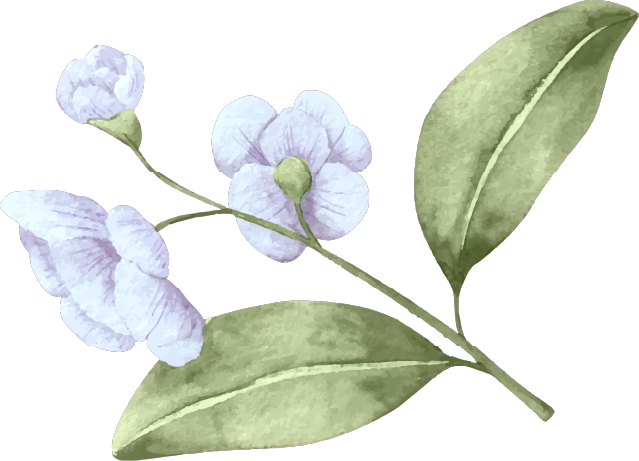 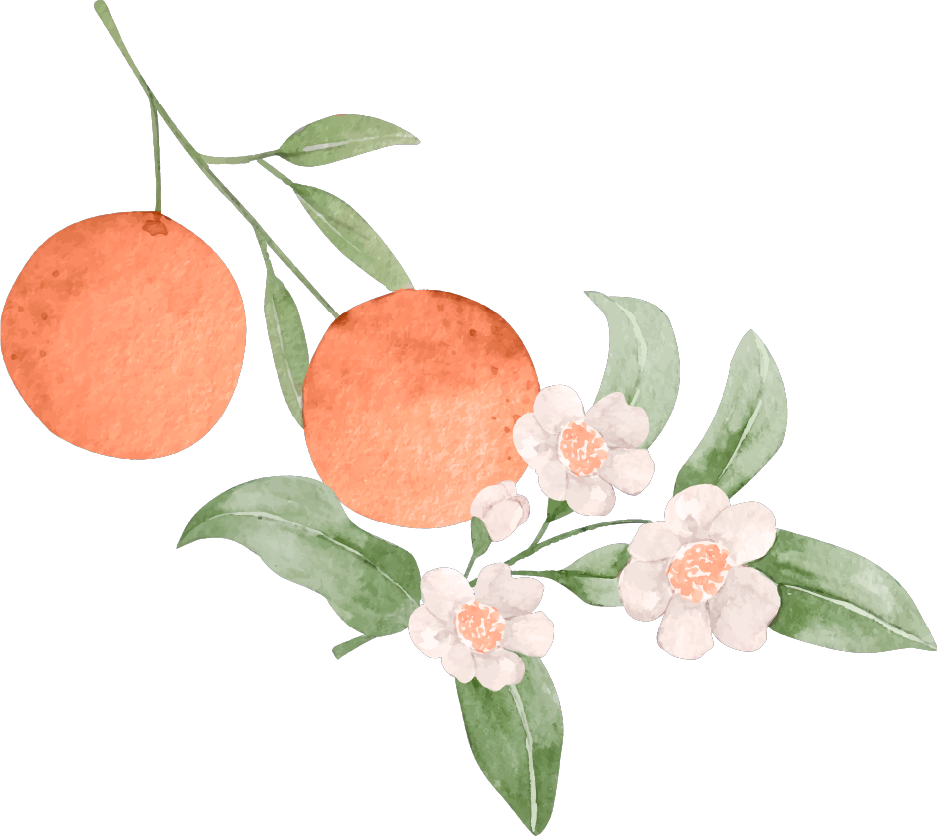 Organizační struktura
Ondřej Melcr
Ředitel
Jana Helešicová
Asistentka ředitele
Sára Matoušková
Asistentka ředitele
Václav Hašek
Obchodní oddělení
Zdeněk Tichý
Vedoucí marketingu
Kateřina Ouřadová
Vedoucí účetní
Michal Nepraš
Vedoucí IT
Stanislav Tichý
IT
Adéla Žížalová
Obchodní oddělení
Václav Provazník
Marketing
Zdeněk Janovec
Účetní
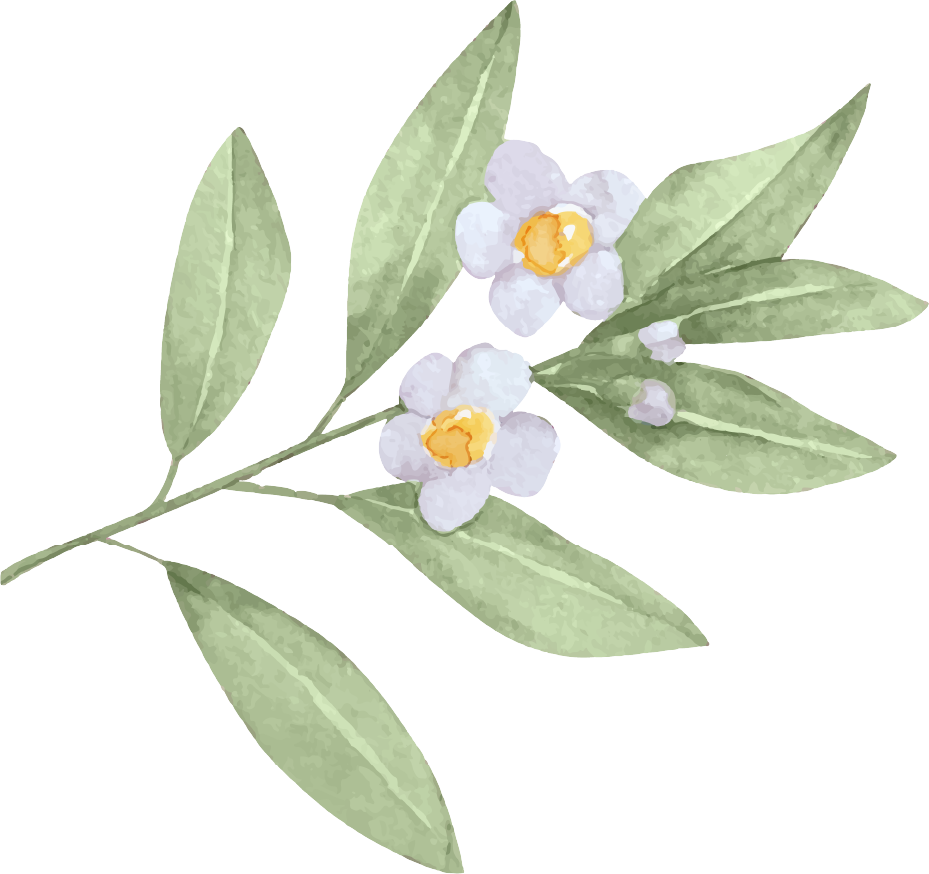 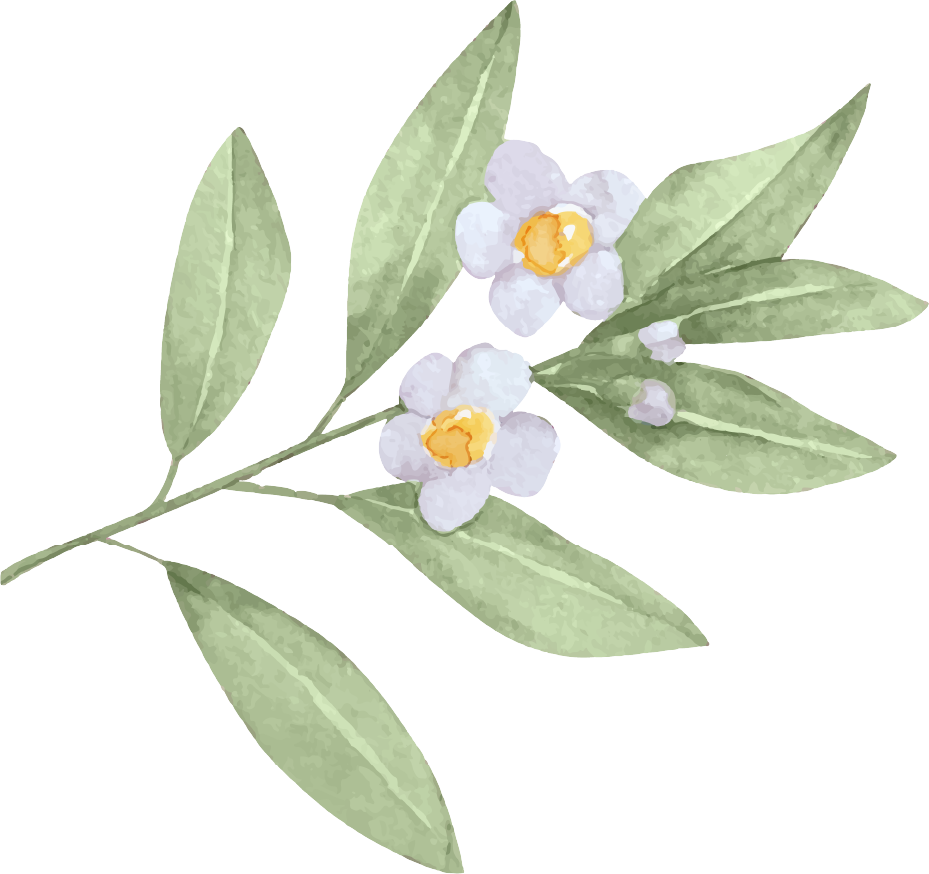 Zdeněk Hanč
IT
Aneta Jeřábková
Marketing
Gabriela Kejhová
Účetní
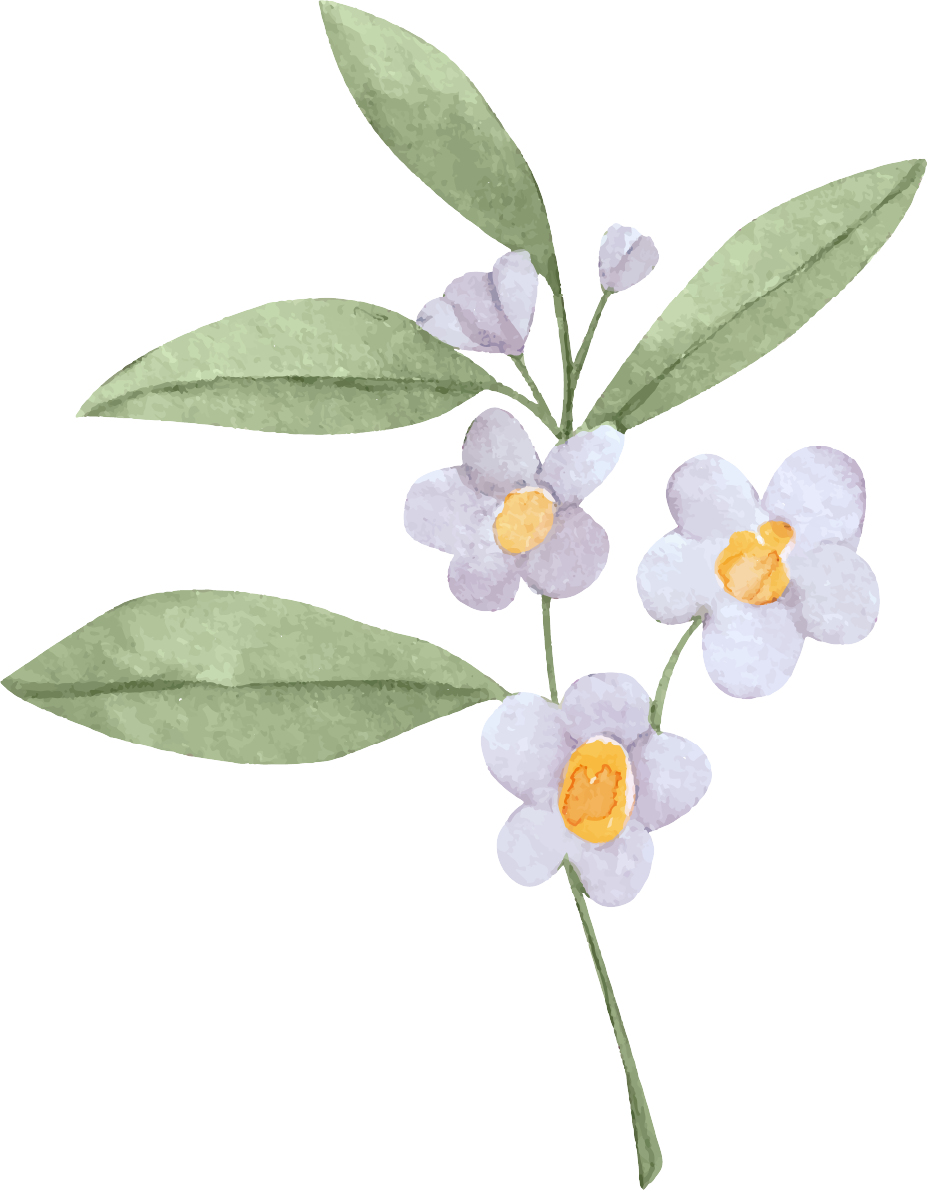 Kontakt
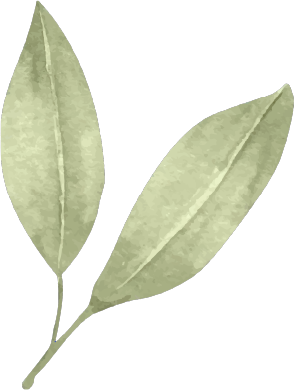 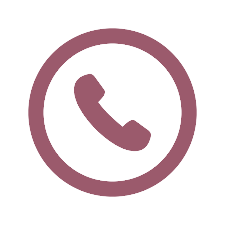 Tel.
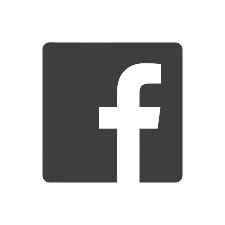 778 541 689
Čajovna v Sadě
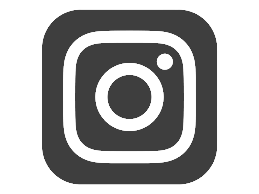 Email
cajovna_v_sade
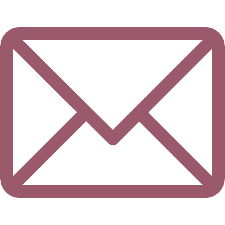 cajovnavsade@seznam.cz
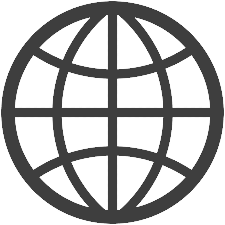 cajovna-v-sade.webnode.cz/
Adresa
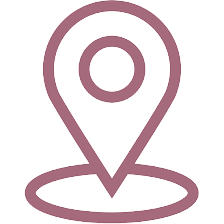 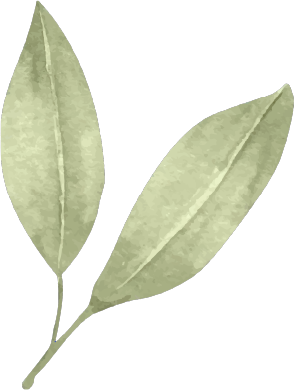 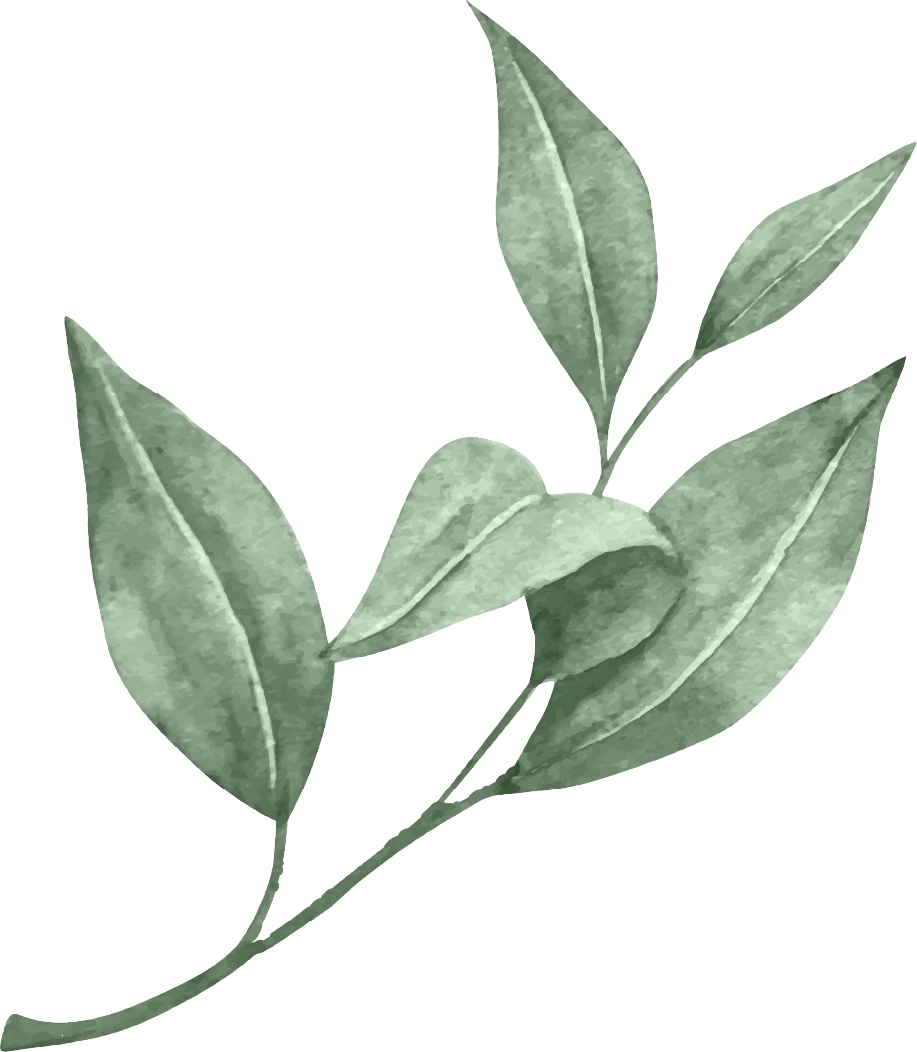 V Sadě 1565 258 01 Vlašim
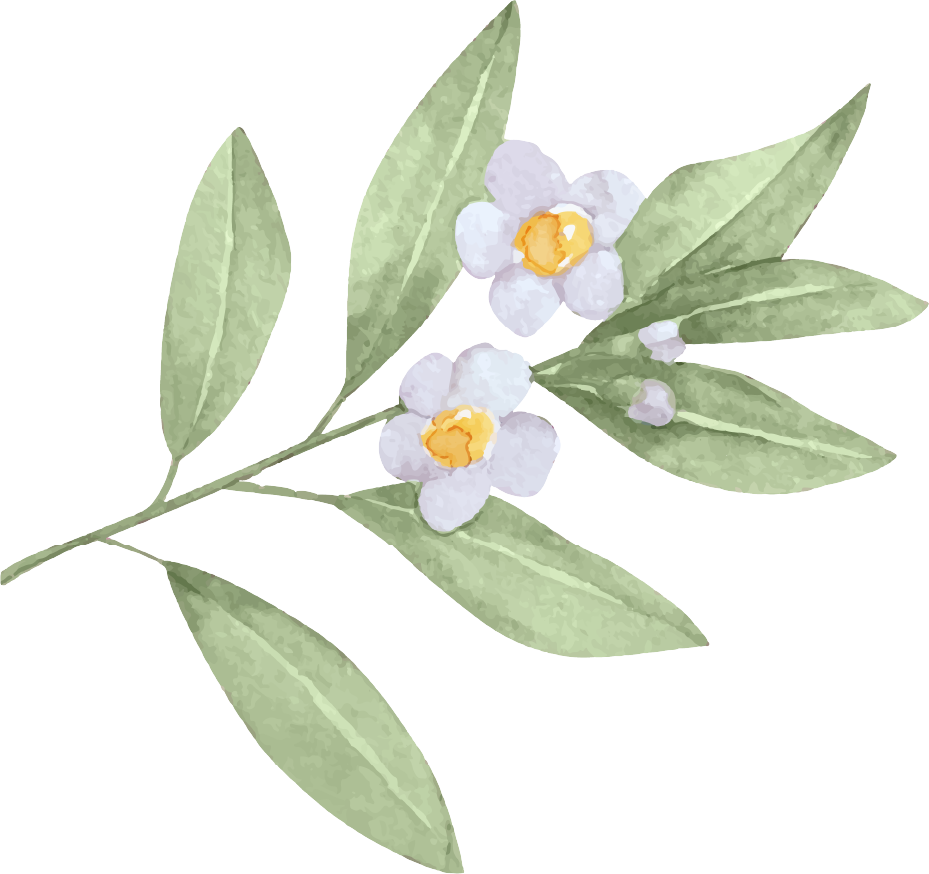 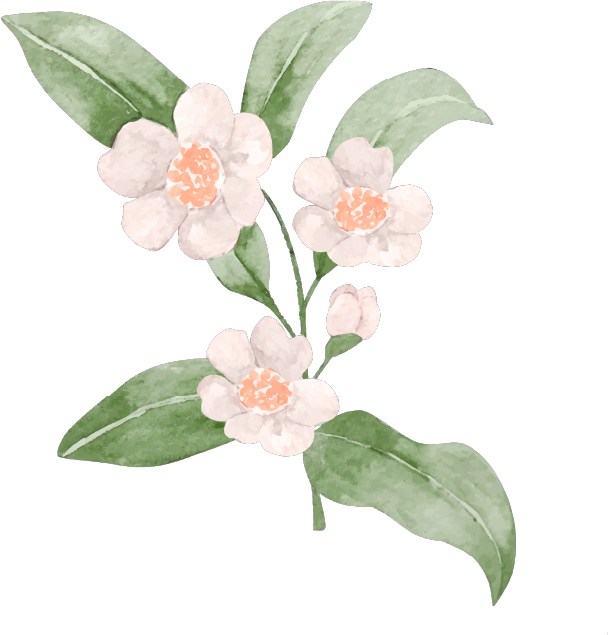 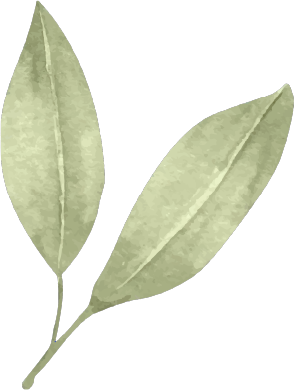 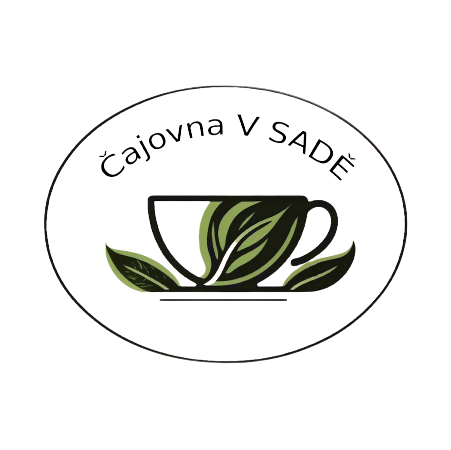 Čajovna V SADĚ
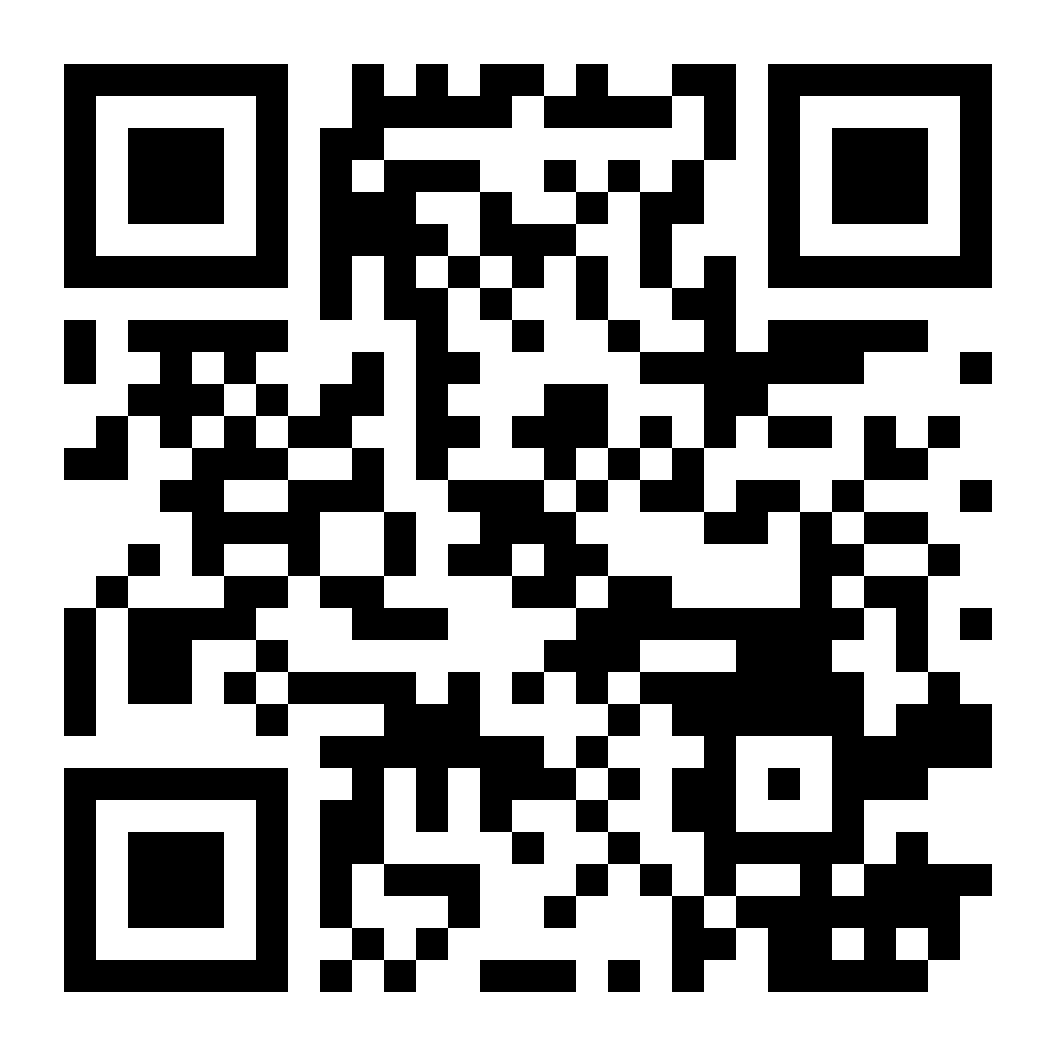 … čaj s úsměvem a v sedě
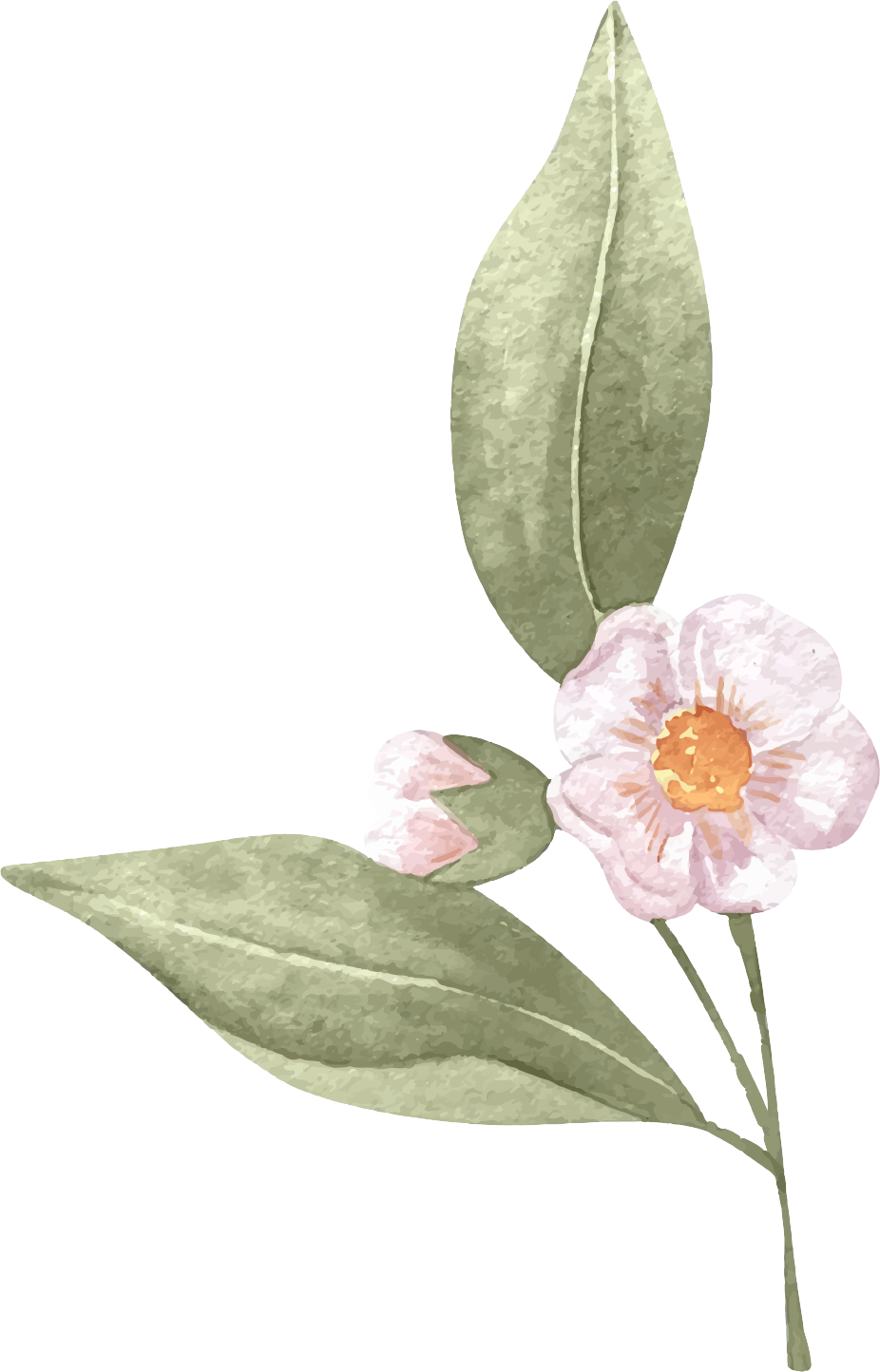 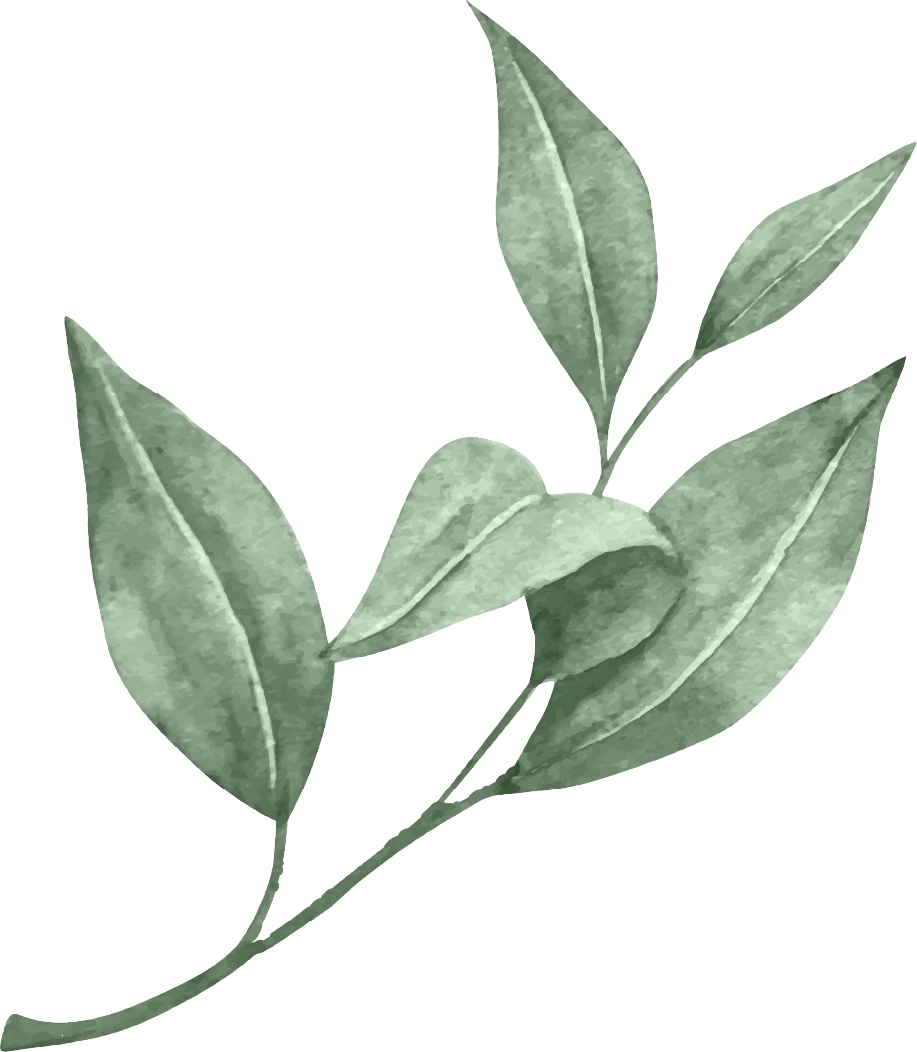